Intro. to 1st Order Logic (a.k.a. Predicate Calculus) Moonzoo KimCS Dept. KAIST moonzoo@cs.kaist.ac.kr
1
Introduction to predicate calculus (1/2)
Propositional logic (sentence logic) dealt quite satisfactorily with sentences using conjunctive words (접속사) like not, and, or, and if … then.  But it fails to reflect the finer logical structure of the sentence
What can we reason about a sentence itself which deals with its target domain?
ex. Jane is taller than Alice (target domain : human being)
ex2. For natural numbers x and y, x+y ¸ - (x + y) (target domain: N)
What can we reason about a sentence itself which also deal with modifiers like there exists…, all …, among … and only ….  ?
Note that these modifiers enable us to reason about an infinite domain because we do not have to enumerate all elements in the domain
2
Introduction to predicate calculus (2/2)
Ex.  Every student is younger than some instructor
We could simply identify this assertion with a propositional atom p.  However, this fails to reflect the finer logical structure of this sentence
This statement is about being a student, being an instructor and being younger than somebody else for a set of university members as a target domain
We need to express them and use predicates for this purpose
S(yunho), I(moonzoo), Y(yunho,moonzoo)
We need variables x, y to not to write down all instance of S(-), I(-), Y(-)
Every student x is young than some instructor y
Finally, we need quantifiers to capture the actual elements by variables
For every x, if x is a student, then there is some y which is an instructor such that x is younger than y compare with
8x (S(x) ! (9y (I(y) Æ Y(x,y))))
Compare with 8x (S(x) ! (9y (I(y) ! Y(x,y))))
3
Examples of 1st Order-logic Formula
element of domain
predicate
a variable for a domain
quantifier
4
Excerpted from www.uobabylon.edu.iq/eprints/publication_5_29514_1380.pdf
Relations and predicates
The axioms and theorems of mathematics are defined on arbitrary sets (domain) such as the set of integers Z
ex. Fermat's last theorem 
If an integer n is greater than 2, then the equation an + bn = cn has no solutions in non-zero integers a, b, and c. 
Can we express the Fermat’s last theorem in propositional logic?
The predicate calculus extends the propositional calculus with predicate letters that are interpreted as relations on a domain
i.e., predicates are interpreted upon domain
Def 5.2. A relation can be represented by a boolean valued function R:Dn ! {T,F}, by mapping an n-tuple to T iff it is included in the relation
R(d1,…dn) = T iff (d1,… dn) 2 R
5
Predicate formulas
Let P, A and V be countable sets of symbols called predicate letters, constants, and variables, respectively.
 P={p,q,r} A={a,b,c}, V={x,y,z}
Def 5.4 Atomic formulas and formulas
atomic formula
argument ::= x for any x 2 V
argument ::= a for any a 2 A
argument_list ::= argument+
atomic_formula ::= p | 
		p(argument_list) for any p 2 P
formula ::== atomic_formula
formula ::= : formula
formula ::= formula Ç formula  
formula ::= 8 x formula
formula ::= 9 x formula
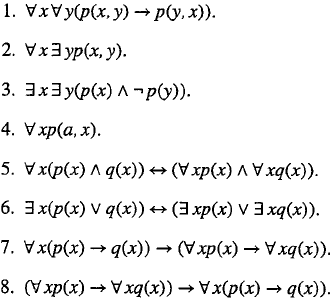 6
Free and bound variables
Def 5.6 
8 is the universal quantifier and is read ‘for all’. 
9 is the existential  quantifier and is read ‘there exists’.  
In a quantified formula 8 xA, x is the quantified variable and A is the scope of the quantified variable.  
Def 5.7 Let A be a formula.  An occurrence of a variable x in A is a free variable of A iff x is not within the scope of a quantified variable x.  
Notation: A(x1,…xn) indicates that the set of free variables of the formula A is a subset of {x1,… xn}.  A variable which is not free is bound.
If a formula has no free variable it is closed
If {x1,…,xn} are all the free variables of A, the universal closure of A is 
	8x1… 8xn A and the existential closure is 9x1… 9xn A
Ex 5.8 p(x,y), 9 y p(x,y), 8x 9y p(x,y)
Ex 5.9 
In (8x p(x)) Æ q(x), the occurrence of x in p(x) is bound and the occurrence in q(x) is free.  The universal closure is 8x (8xp(x) Æ q(x)).
Obviously, it would have been better to write the formula as 8xp(x)Æ q(y) where y is the free variable
7
Interpretations (1/5)
Def 5.10  Let U be a set of formulas s.t. {p1,…pm} are all the predicate letters and {a1,…, ak} are all the constant symbols appearing in U.  An interpretation I is a triple (D, {R1,…Rm}, {d1,…,dk}), where 
D is a non-empty set, 
Ri is an ni-ary relation on D that is assigned to the ni-ary predicate pi 
Notation: piI = Ri
di 2 D is an element of D that is assigned to the constant ai
Notation: aiI = di
Ex 5.11.  Three numerical interpretations for 8x p(a,x):
 I1= (N, {·}, {0}), I2=(N, {·}, {1}). I3=(Z, {·}, {0}).
 I4=(S, {substr},{“”}) where S is the set of strings on some alphabet
8
Interpretations (2/5)
Def 5.12 Let I be an interpretation.  An assignment ¾I : V ! D is a function which maps every variable to an element of the domain of I.  ¾I[xi Ã di] is an assignment that is the same as ¾I except that xi is mapped to di
Def 5.13 Let A be a formula, I an interpretation and ¾I an assignment.  v¾I(A), the truth value of A under ¾I is defined by induction on the structure of A:
Let A = pk(c1,…,cn) be an atomic formula where each ci is either a variable xi or a constant ai.  v¾I(A) = T iff 
<d1,…dn> 2 Rk where Rk is the relation assigned by I to pk and 
di is the domain element assigned to ci, either 
by I if ci is a constant or
by ¾I if ci is variable
v¾I(:A)= T iff v¾I(A)= F
v¾I(A1 Ç A2) iff v¾I(A1)= T or v¾I(A2)= T
v¾I(8x A1) = T iff v¾I[x Ã d](A1)= T for all d 2 D
v¾I(9x A1) = T iff v¾I[x Ã d](A1)= T for some d 2 D
9
Interpretations (3/5)
Thm 5.14 Let A be a closed formula.  Then v¾I(A) does not depend on ¾I .  In such cases, we use simply vI(A) instead of v¾I(A)
(important!) Thm 5.15 Let A’ = A(x1,…,xn) be a non-closed formula and let I be an interpretation. Then:
v¾I(A’)=T for some assignment ¾I iff vI(9x1…9xn A’) = T
v¾I(A’)=T for all assignment ¾I iff vI(8x1… 8xn A’) = T
Thm 5.15 is important since we have many chances to add or remove quantified variables to and from formula during proofs.
Def 5.16  A closed formula A is true in I or I is a model for A, if vI(A) = T.
Notation: I ² A
Note that we overload ² with usual logical consequence as in propositional logic
{A1, A2, A3} ² A
Def 5.18  A closed formula A is satisfiable if for some interpretation I,      I ² A.  A is valid if for all interpretations I, I ² A
Notation: ² A.
10
Interpretation (4/5)
Ex 5.19 ² (8x p(x)) ! p(a)
Suppose that it is not.  Then there must be an interpretation 
	I = (D, {R}, {d}) such that vI(8x p(x)) = T and vI(p(a)) = F
By Thm 5.15, v¾I(p(x)) = T for all assignments ¾I, in particular for the assignment ¾’I that assigns d to x (i.e. v¾’I(p(x)) = T).  But p(a) is closed, so v¾’I(p(a)) = vI(p(a)) = F, a contradiction
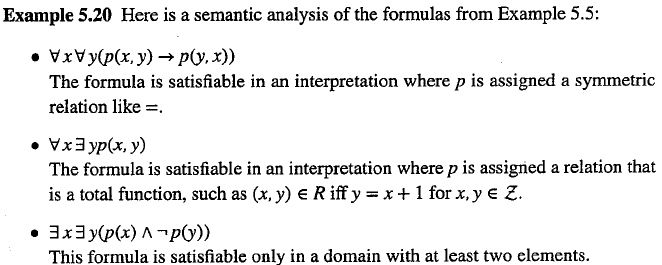 11
Interpretation (5/5)
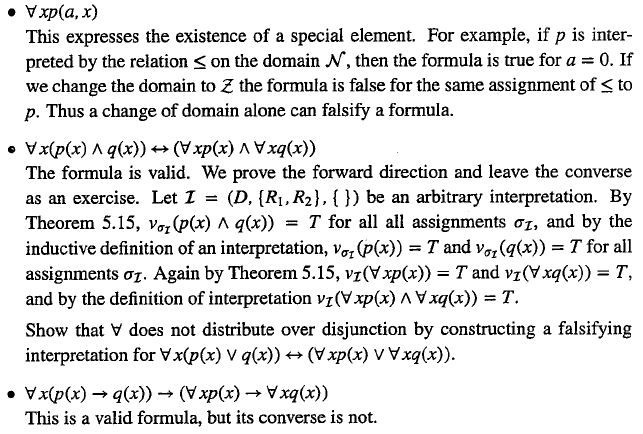 12
b
a
c
Example: finite automata
For an interpretation I = (D,R,F,C) where
D = {a,b,c}
R= {Trans, Final, Equality} where 
Trans = {(a,a),(a,b),(a,c),(b,c),(c,c)} 
Final = {b,c}
Equality={(a,a),(b,b),(c,c)}
F={} 
C={a}
Formulas for I where RI=Trans, FI=Final, =I =Equality, iI=a
I ² 9y R(i,y)
I ² :F(i)
I 2 8x8y8z (R(x,y) Æ R(x,z) ! y = z)
I ² 8x9y R(x,y)
13
Example: partial order set (POSET)
Def.  U is a totally ordered set if U is a poset and U ² 8x 8y (x · y Ç y · x)
Def.  U is densely ordered if                   U ² 8x 8y (x < y ! 9z (x<z Æ z< y)
We can distinguish U3 and U4 by A(x)=8y (y  x ! :(y · x) Æ :(x · y))
U4 ² 8x 8y (A(x) Æ A(y) ! x = y)
U3 ² :8x 8y (A(x) Æ A(y) ! x = y)
Def.  U is a partially ordered set (poset) if U is a model of
8xyz ( x · y Æ y · z ! x · z) (transitivity)
 8xy (x·y Æ y·x $ x = y) (anti-symmetry)
U1² 9x 8y (x · y)
i.e., U1 has a least element
U3² 8x:9y (x < y)
i.e., in U3 no element is strictly less than another element
b
a
a
c
a
·
c
b
h
d
b
c
U4
b
a
U3
U2
d
e
U1
c
f
14
g
d
e
Exercise: POSET (cont.)
Define formulas for
x is the maximum (the largest element in a target domain)
 8y y · x
x is maximal (not smaller than any other elements)
 :9y x < y ≡  8y :(x < y)
Note the difference between 8y y · x  and 8y :(x < y).  
For totally ordered set, these two formulas are same, but for POSET, they are different. 
There is no element between x and y
 :9z ((x · z Æ z · y) Ç (y · z Æ z · x))
x is an immediate successor of y
(x > y) Æ :9z (y · z Æ z · x)
z is the infimum of x and y (the greatest element less than or equal to x and y)
 8st ((s·x Æ t·y) ! (s·z Æ t·z) Æ (z·x Æ z·y))
Give a formula Á s.t. U2² Á and U4 ² :Á
Let Á = 9x8y (x · y Ç y · x).  Find posets U1 and U2 s.t. U1 ² Á and U2 ² : Á
15
A formula represents a set of models
A formula Á describes characteristics of target structures in a compact way.
ex. deterministic automata, partial order sets, binary trees, relational database, etc
In other words, a formula Á designates a set of models (i.e., interpretations) that satisfies Á
8x8y8z (R(x,y) Æ R(x,z) ! y = z) represents all deterministic graphs
8x8y8z (R(x,y) Æ R(y,z) ! R(x,z)) represents all transitive graphs.
Validity, satisfiability, and provability of a predicate formula is all undecidable.  However, checking formulas on concrete interpretations is practical
ex. SQL queries over relational database
ex. XQueries over XML documents
ex. Model checking of a program
16